Сложена реченица(стр. 27)
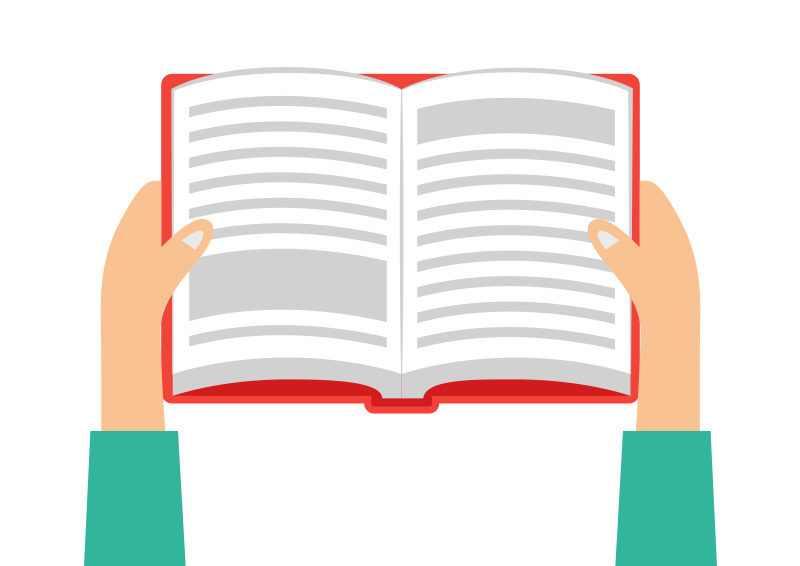 Повторување на знаењата:
1. Што е проста реченица и од кои членови е составена простата реченица?
2. Определи ги главните членви во реченицата:
- Јасна отиде кај Сања.
Детето трчаше брзо.
Јас пишувам со пенкало. 
3. Размисли и напиши реченица со два или повеќе глаголи.
Што е сложена реченица?
Реченицата која содржи два или повеќе глаголи во лична глаголска форма се вика сложена реченица.
Да се потсетиме:
 Глаголите кои имаат промена по лица се викаат лични глаголски форми.
Eднина:
Јас читам.
 Ти читаш.
 Тој/ Таа/ Тоа чита. 
Множина:
Ние читаме. 
Вие читате.
Тие читаат.
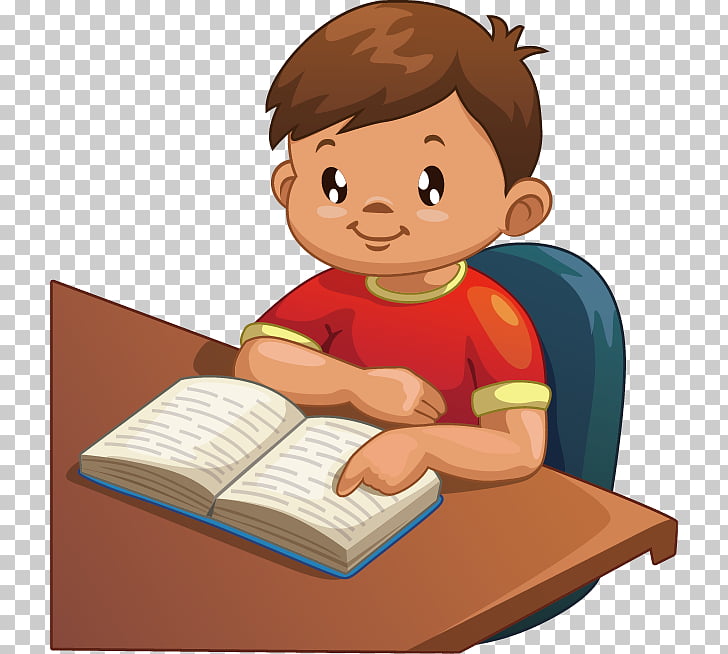 Глаголите што покажуваат дејство што не се поврзуваат со вршител на дејството (лицето) т.е подметот се нарекуваат безлични глаголи.
Заврна силен дожд. 
Ми се спие.
Се јавуваат само во 3то лице еднина
Се навраќаме на сложената реченица. 
  Прочитај ги внимателно следниве реченици.
Таа дојде, но замина брзо.
Секојдневното вежбање на игралиште ги измори.
Размисли дали простата реченица мора да биде пократка од сложената реченица? 
Секако дека не мора да биде пократка. Во овој случај пократката реченица е сложена бидејќи се состои од два глаголи.
Вежби:
Поврзи ги следниве прости реченици и направи една сложена, притоа да имаат смисла.
-  Заврна силен дожд.
Стефан излезе рано.
Се појави месечината.
Кучето залаа силно.
Го исплаши грмењето.
Отидовме на викенд.
						наставник: Соња Бандевска
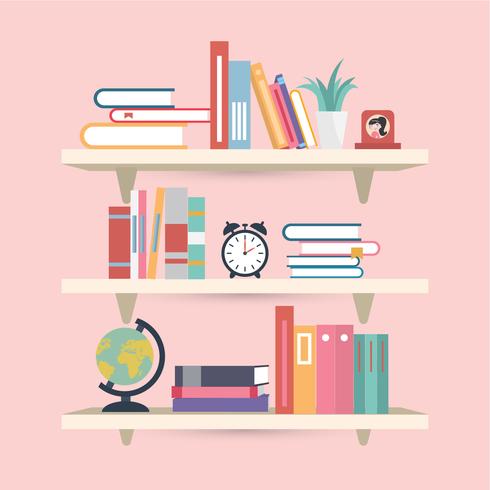